EE359 – Lecture 8 Outline
Capacity of Fading channels
Fading Known at TX and RX
Optimal Rate and Power Adaptation
Channel Inversion with Fixed Rate
Capacity of Freq. Selective Fading Channels
Linear Modulation Review
r
t
Review of Last Lecture
s(t,r)=FDt[Ac(t,Dt)]
Scattering Function:
Used to characterize c(t,t) statistically

Multipath Intensity Profile
Determines average (TM ) and rms (st) delay spread 
Coherence bandwidth Bc=1/TM




Doppler Power Spectrum: Sc(r)= F[Ac(Dt)]
Power of multipath at given Doppler
Ac(f)
f
0
t
Bc
Review of Last Lecture (Ctd)
Channel Capacity
Maximum data rate that can be transmitted over a channel with arbitrarily small error
Capacity of AWGN Channel: Blog2[1+g] bps
g=Pr/N is the receiver SNR
Capacity of Flat-Fading Channels
Nothing known: capacity typically zero
Fading Statistics Known (few results)
Fading Known at RX (average capacity)
Capacity with Fading Known at Transmitter and Receiver
For fixed transmit power, same as with only receiver knowledge of fading

Transmit power P(g) can also be adapted

Leads to optimization problem
1
g
g0
g
Optimal Adaptive Scheme
Waterfilling
Power Adaptation


Capacity
Channel Inversion
Fading inverted to maintain constant SNR
Simplifies design (fixed rate)
Greatly reduces capacity
Capacity is zero in Rayleigh fading
Truncated inversion
Invert channel above cutoff fade depth
Constant SNR (fixed rate) above cutoff
Cutoff greatly increases capacity
Close to optimal
Capacity in Flat-Fading
Rayleigh
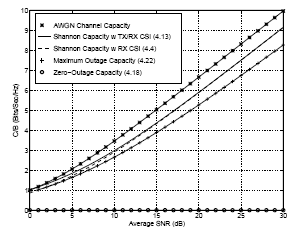 Log-Normal
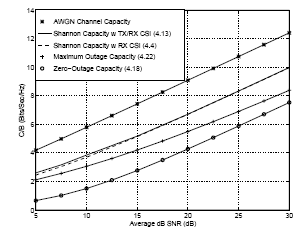 P
Bc
Frequency Selective Fading Channels
For time-invariant channels, capacity achieved by water-filling in frequency
Capacity of time-varying channel unknown
Approximate by dividing into subbands
Each subband has width Bc (like MCM).
Independent fading in each subband
Capacity is the sum of subband capacities
1/|H(f)|2
f
Our focus
Passband Modulation Tradeoffs
Want high rates, high spectral efficiency, high power efficiency, robust to channel, cheap.

Amplitude/Phase Modulation (MPSK,MQAM)
Information encoded in amplitude/phase 
More spectrally efficient than frequency modulation
Issues: differential encoding, pulse shaping, bit mapping.

Frequency Modulation (FSK)
Information encoded in frequency
 Continuous phase (CPFSK) special case of FM
Bandwidth determined by Carson’s rule (pulse shaping)
More robust to channel and amplifier nonlinearities
Amplitude/Phase Modulation
Signal over ith symbol period:



Pulse shape g(t) typically Nyquist
Signal constellation defined by (si1,si2) pairs
Can be differentially encoded
M values for (si1,si2)log2 M bits per symbol
Main Points
Fundamental capacity of flat-fading channels depends on what is known at TX and RX.

Capacity with TX/RX knowledge: variable-rate variable-power transmission (water filling) optimal
Almost same capacity as with RX knowledge only
Channel inversion practical, but should truncate

Capacity of wideband channel obtained by breaking up channel into subbands
Similar to multicarrier modulation

Linear modulation more spectrally efficient but less robust than nonlinear modulation